Департамент охраны общественного здоровья  Павлодарской области 			                        КООЗ МЗ РК
                          
          Об эпидситуации по кори в Европейском регионе,  РК  
и Павлодарской области
Заместитель Руководителя департамента охраны общественного здоровья  Павлодарской области  С. Кубенова
г.Павлодар   30января 2019 г.
Корь в Европейском регионе ВОЗ, 
1993 и 2007-2013
341 982
341982
Болгария
21 664 (71%)
Франция
14 966 (42,6%)
Украина
12 744 (46,9%)
Грузия
7830 (24,7%)
98 % СНИЖЕНИЕ
35088
31685
30529
1993
27132
9168
7892
7073
2007
2008
2009
2010
2011
2012
2013
2
[Speaker Notes: Year	Area	Pi	Radius Sqr	Radius	Diameter	Size
2007	7073	3.14159	2251.407727	47.44900132	95	0.95
2008	9168	3.14159	2918.267501	54.0209913	108	1.08
2009	7892	3.14159	2512.103744	50.12089129	100	1.00
2010	30529	3.14159	9717.690723	98.57834815	197	1.97
2011	35088	3.14159	11168.86672	105.6828592	211	2.11
2012	27132	3.14159	8636.391127	92.93218563	186	1.86
2013	31685	3.14159	10085.65726	100.4273731	201	2.01
1993	341982	3.14159	108856.3434	329.9338471	660	6.60]
Корь в Европейском регионе ВОЗ, за 2018 год
В Европе продолжается вспышка кори. 
В текущем  году регистрируется осложнение ситуации по заболеваемости корью во многих странах мира, в том числе: в Индии зарегистрировано более 70 тысяч случаев, в Украине – более 38 тысяч, в  Китае – более 29 тысяч, Малайзии (9110), Тайланде (5461), Сербии (5057), Пакистане (4447), России (4185), Мексике (3690), Турции (3307), Франции (2787), Афганистане (2783), Италии (2592), Греции (2261), Грузии (2019), Японии (1529), Кыргызстане (1238), Англии (910 случаев). При этом, зарегистрировано 68 летальных случаев от кори. Рост заболеваемости корью ВОЗ связывает с низким охватом вакцинации против кори.
Ситуация по заболеваемости корью в Республике Казахстан  на 29 января 2019года.
В Казахстане с начала 2019 года зарегистрировано 973 случая кори, в том числе среди детей до 14 лет – 694 (71,3%).   
По эпидемиологическим показаниям привито 2767 лиц в возрасте до 30 лет, непривитых и без данных о привитости против кори.
Регистрация кори с 1 ноября 2018года по 29 января 2019года по Павлодарской области
С 1 ноября 2018года в области подтверждено 3 случая кори, в том числе 1 завозной случай кори из    г. Астана у не привитого ребенка (медотвод) в возрасте 1 год 9 месяцев.   
2 случая у  жителей  Павлодарской области- у мамы с ребенком.
По эпидемиологическим показаниям привито 301 человек в возрасте до 30 лет, непривитых и без данных о привитости против кори.
Профилактические мероприятия
Единственной эффективной защитой от кори является вакцинация. В Казахстане вакцинация против кори проводится дважды: первая в возрасте 1 год и вторая в возрасте 6 лет. Для вакцинации используется безопасная и эффективная вакцина против кори в комбинации с компонентом против краснухи и паротита (ККП). В стране имеется достаточный объем ККП.
Рекомендации ГГСВ РК
- родителям проверить прививочный статус своего ребенка против кори, в случае отсутствия вакцинации – получить профилактическую прививку против кори; 
- родителям детей, непривитых против кори по различным причинам, ограничить участие в различных культурно-массовых мероприятиях, посещение игровых площадок в торгово-развлекательных центрах;
- при появлении первых симптомов заболевания с катаральными явлениями (повышение температуры тела, головная боль, слабость) и сыпью необходимо обратиться к врачу, пройти обследование на корь и следовать всем его рекомендациям.
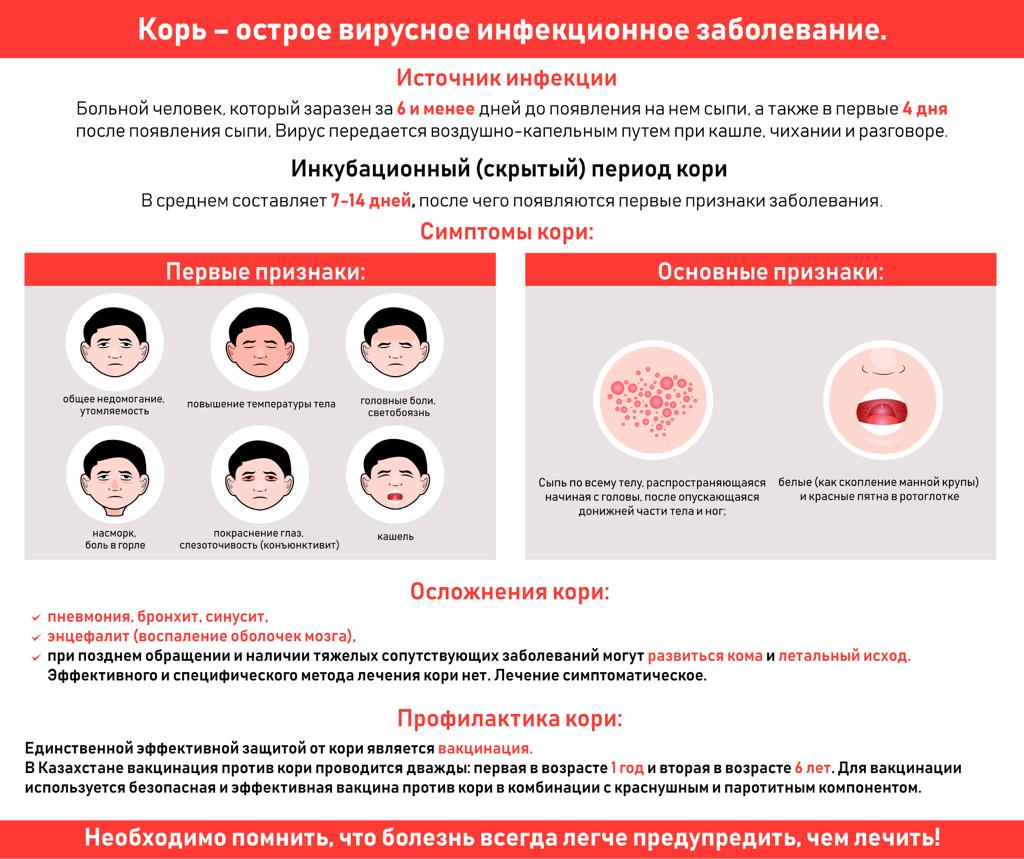 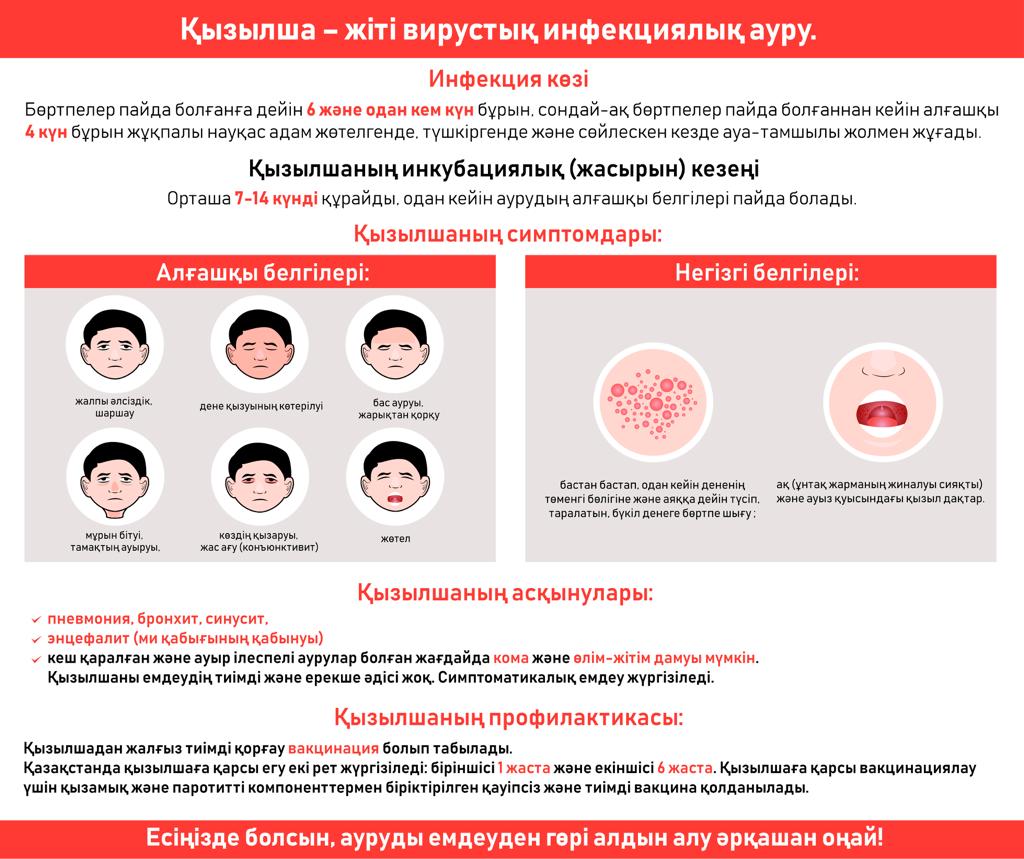